Assume σ(t0) = σ(t)
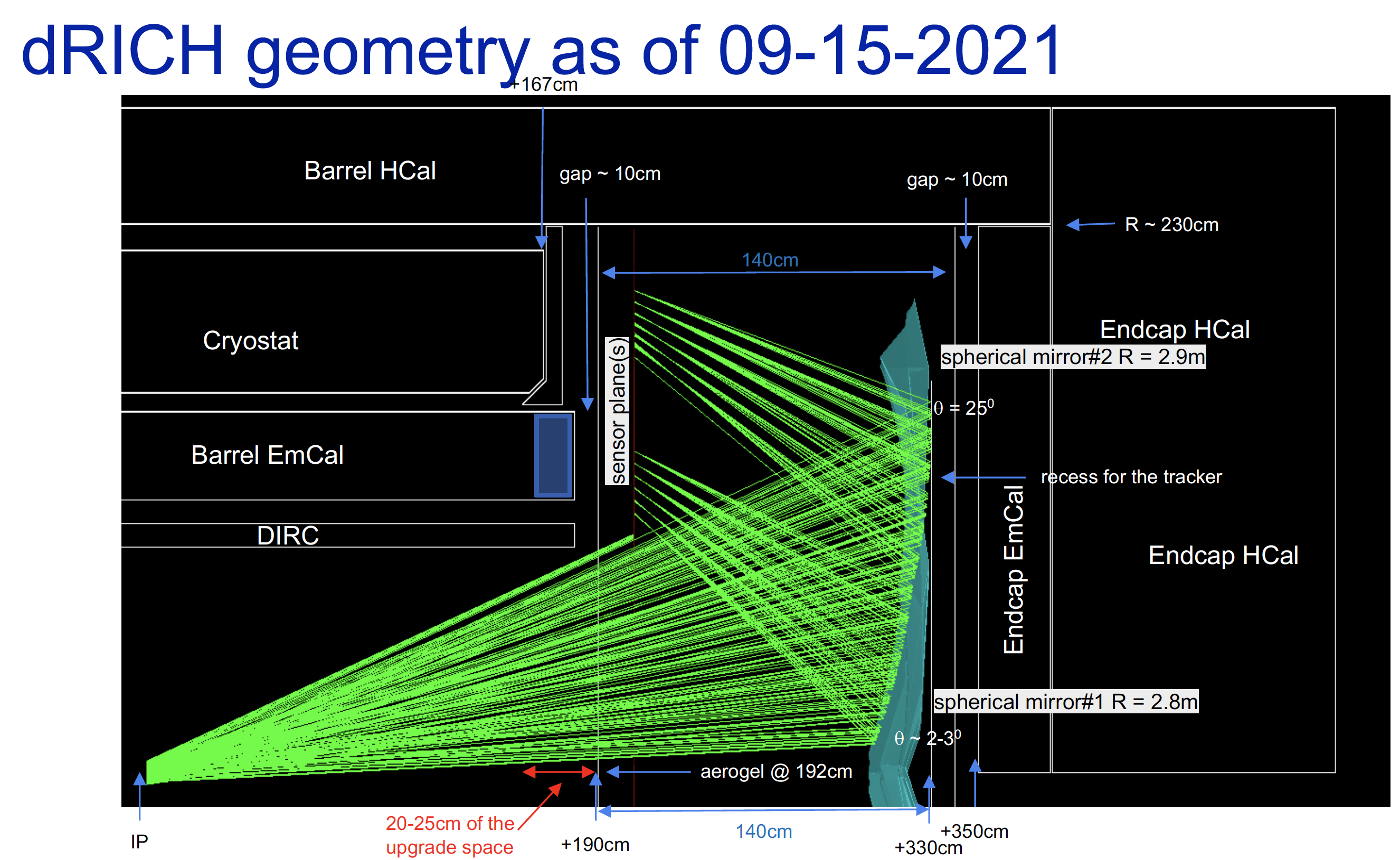 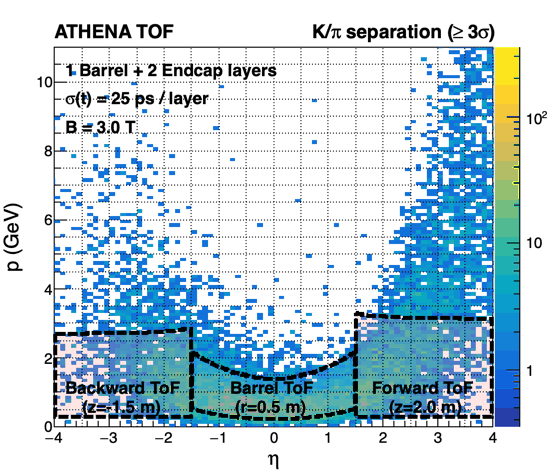 dRICH
mRHIC
DIRC
We propose to place two forward LGADs TOF layers in front of dRICH (L ~2m):
Minimize the total area and cost while still achieving the performance goal: overlap with RICHs to cover the full phase space for PID 

Total area of TOFs of ~ 16 m2:
Barrel: ~6.28 m2
e-endcap: ~3.5 m2
h-endcap: ~6.28 m2
Physics cases:
Heavy flavor reconstruction: Lambda_C -> pi+k+p (see Wenqing’s talk)
Exclusive: rho->K+K- (see Zhangbu’s talk earlier, for barrel TOF)
SIDIS:
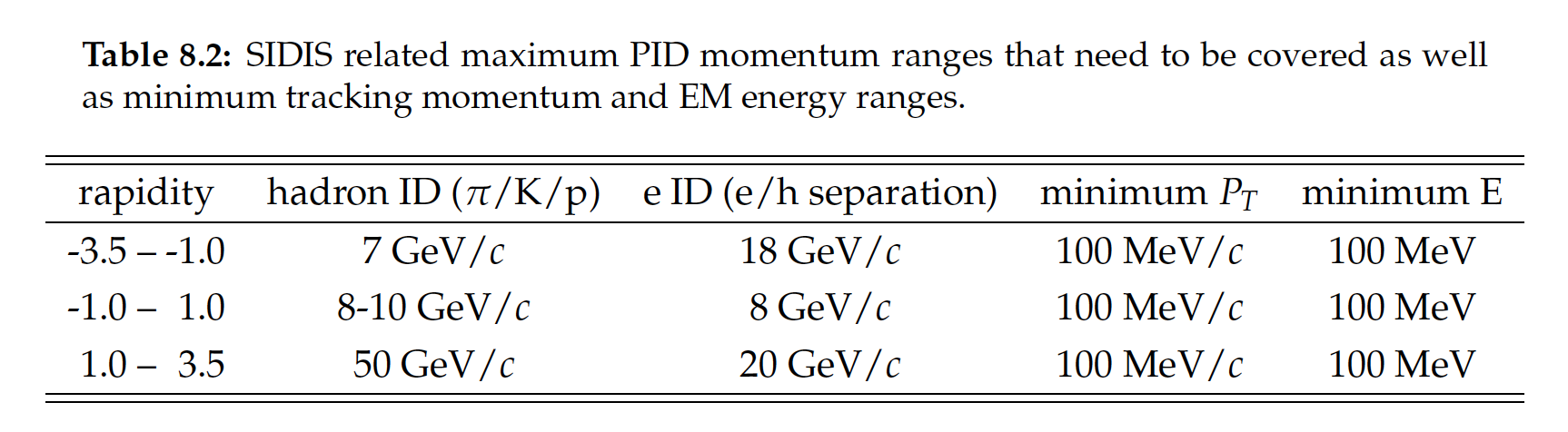 YR
Minimum P
1.66 – 0.15 GeV
0.15 – 0.1 GeV
1.66 – 0.15 GeV
ATHENA SIDIS group: https://indico.bnl.gov/event/13161/contributions/54449/attachments/37146/61331/etaVsPcov_all_ymin.pdf, 
It is possible to compensate PID phase space missed by RICHs with running different energies but, in our opinion, it is not the optimal strategy to solely rely on.
We would like to have barrel and endcap TOFs included in the simulation B2.0/P2.0/N2.0